Overview
Evaluating effectiveness
Montreal Protocol
Whaling treaty
Comparison of two regimes
Evaluating Effectiveness
Institutions/regimes/treaties can always be evaluated against TWO definitions of success
#1: “Was goal achieved?” Or “How close did institution come to achieving its goal?”
Compare actual behavior to goal

#2: “Did institution cause behaviors or outcomes different than would have occurred otherwise?”  
Compare actual behavior to counterfactual
Let’s Make Up Counterfactuals
With your host
Ronald Mitchell
Montreal Protocol and Ozone Depleting Substances
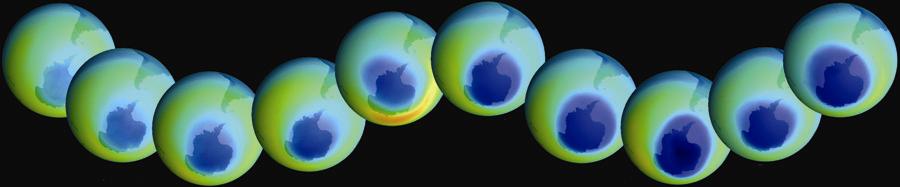 Growth of the Antarctic ozone hole over 20 years, as observed by the satellite
Darkest blue areas represent regions of maximum ozone depletion.
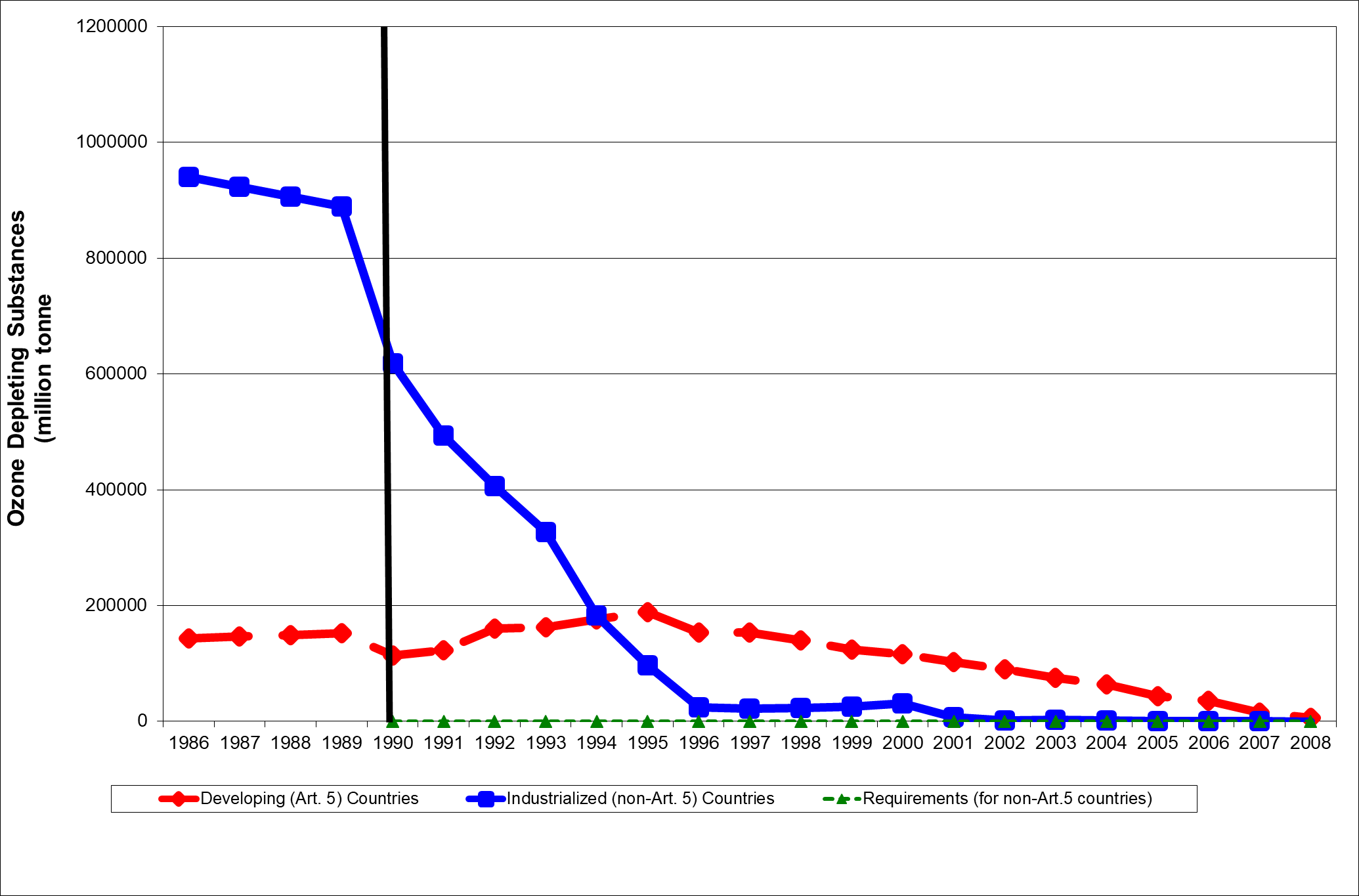 Counterfactual Based on Member’s Prior BehaviorImplies Effect
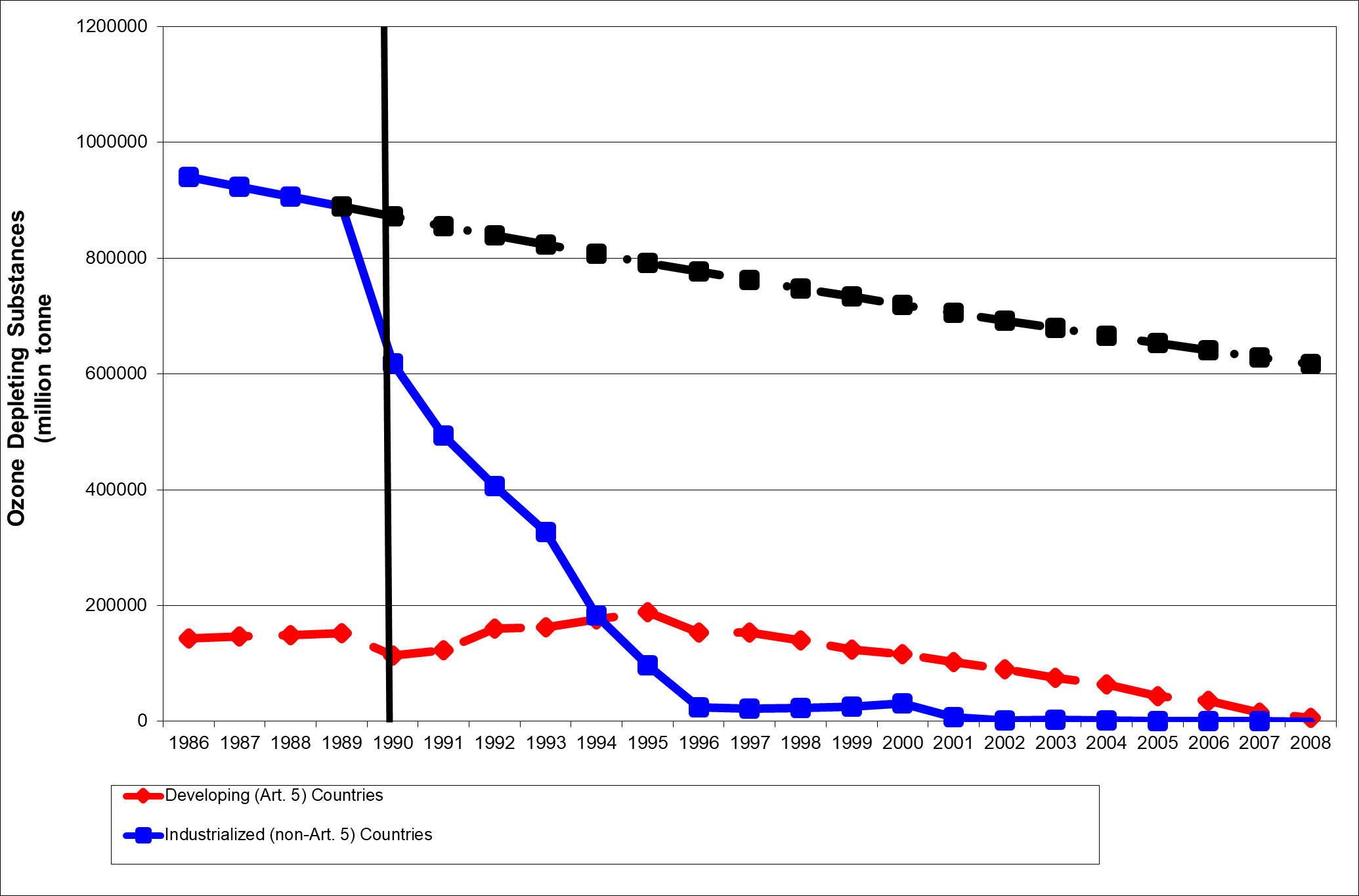 Counterfactual Based on NON-Member’s Post-TreatyBehavior Implies Treaty Effect
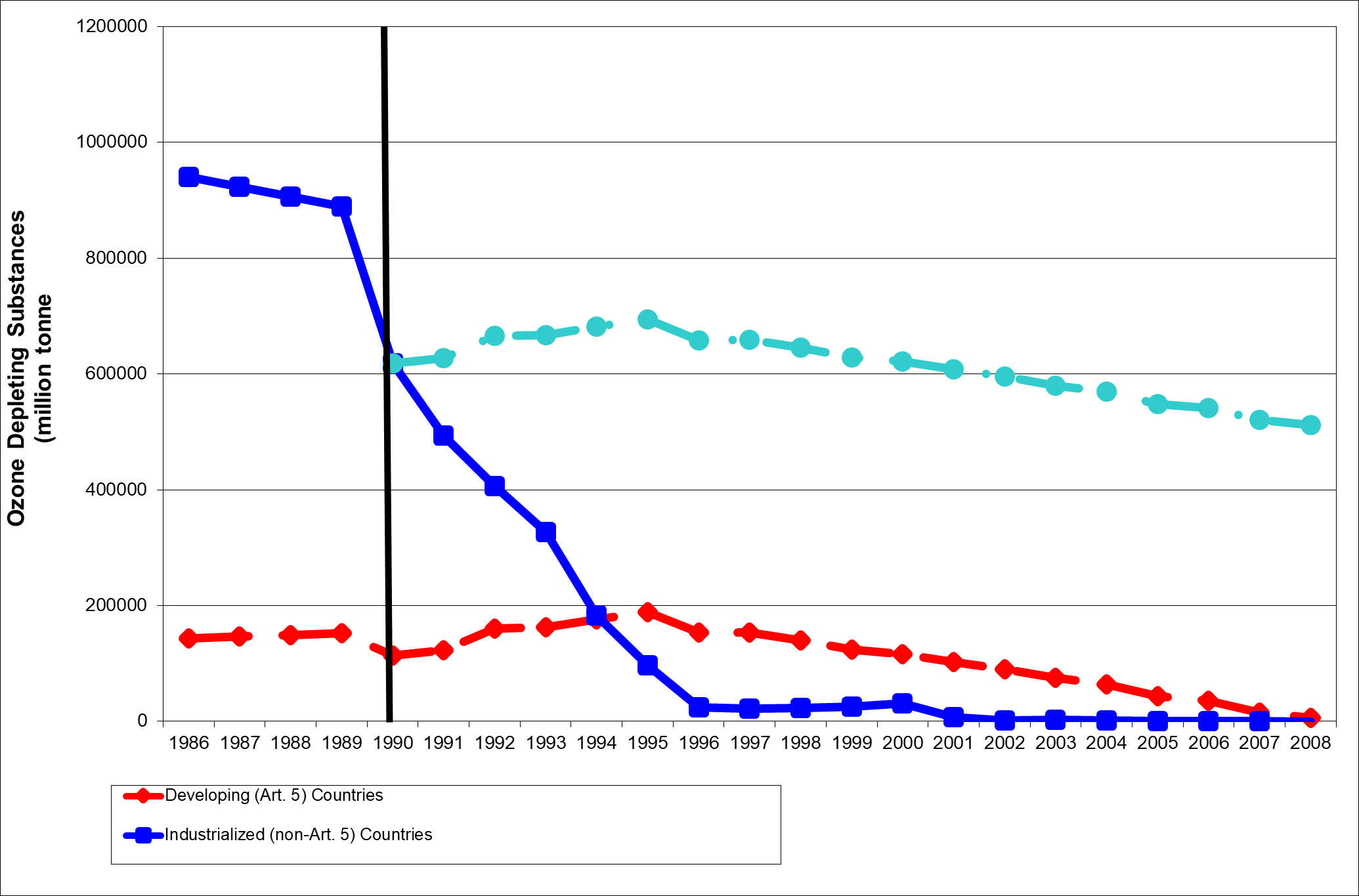 Counterfactual Based on NON-Member’s Post-TreatyBehavior Implies Treaty Effect
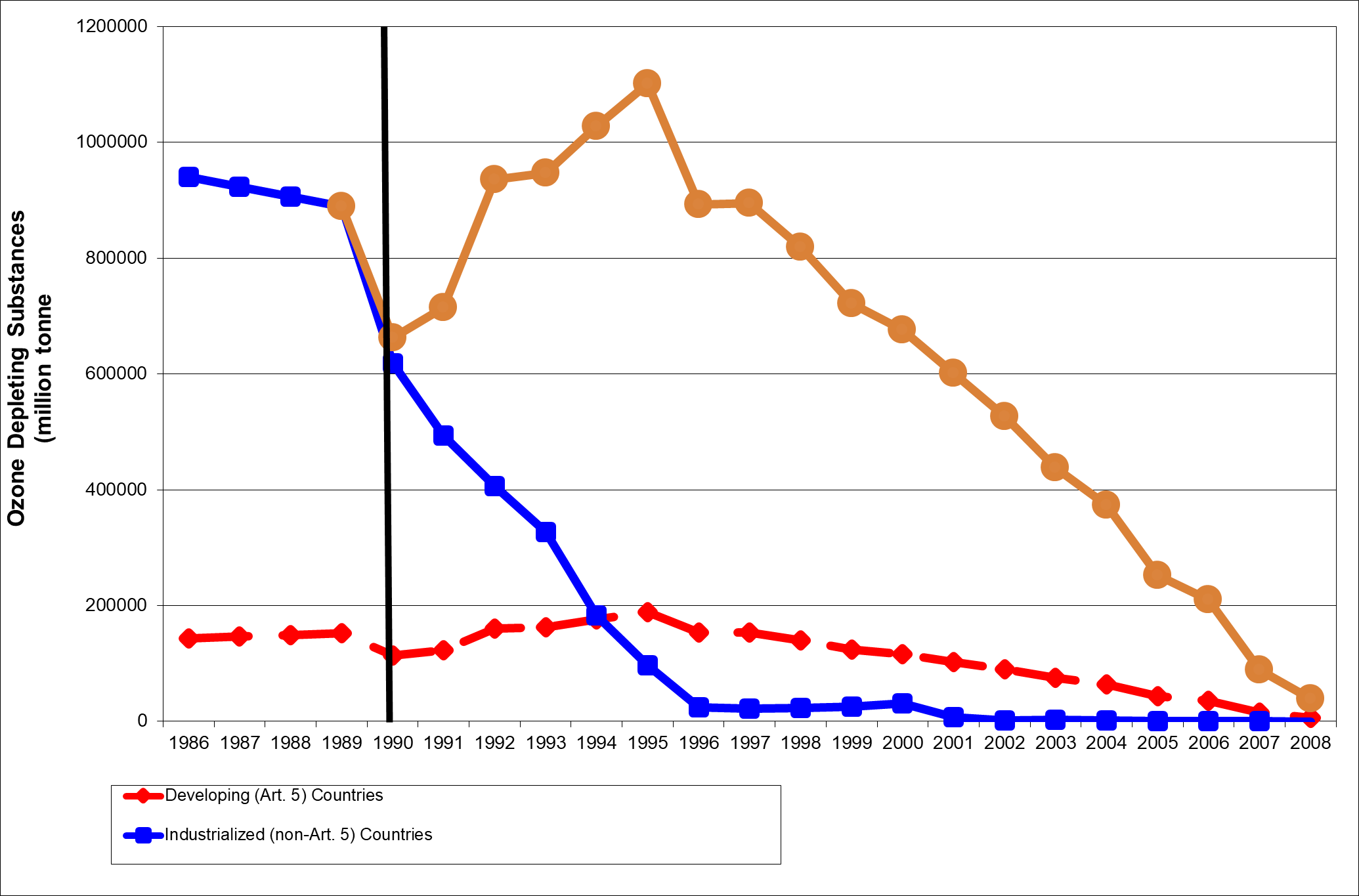 BUT BehaviorRelative to Goal Implies NO Effect
Whaling and the IWC
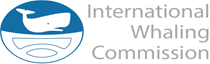 “Having decided to conclude a convention to provide for the proper conservation of whale stocks and thus make possible the orderly development of the whaling industry” (ICRW, 1946)
Goal
“Having decided to conclude a convention to provide for the proper conservation of whale stocks and thus make possible the orderly development of the whaling industry” (ICRW, 1946)
Goal
Failure Relative To Goal
Counterfactual
Counterfactual
Success Relative To Counterfactual
Catch LOWER than would have been otherwise, allowing population to recover
But higher population allows MORE catch for longer than would have been possible otherwise
Counterfactual
Goal
Failure Relative To Goal
Success Relative To Counterfactual
Both a success and a failure
Catch may cause QuotaRather than Vice VersaImplies NO effect
Evaluating Effectiveness
Institutions/regimes/treaties can always be evaluated against TWO definitions of success
#1: “Was goal achieved?” Or “How close did institution come to achieving its goal?”
Compare actual behavior to goal

#2: “Did institution cause behaviors or outcomes different than would have occurred otherwise?”  
Compare actual behavior to counterfactual